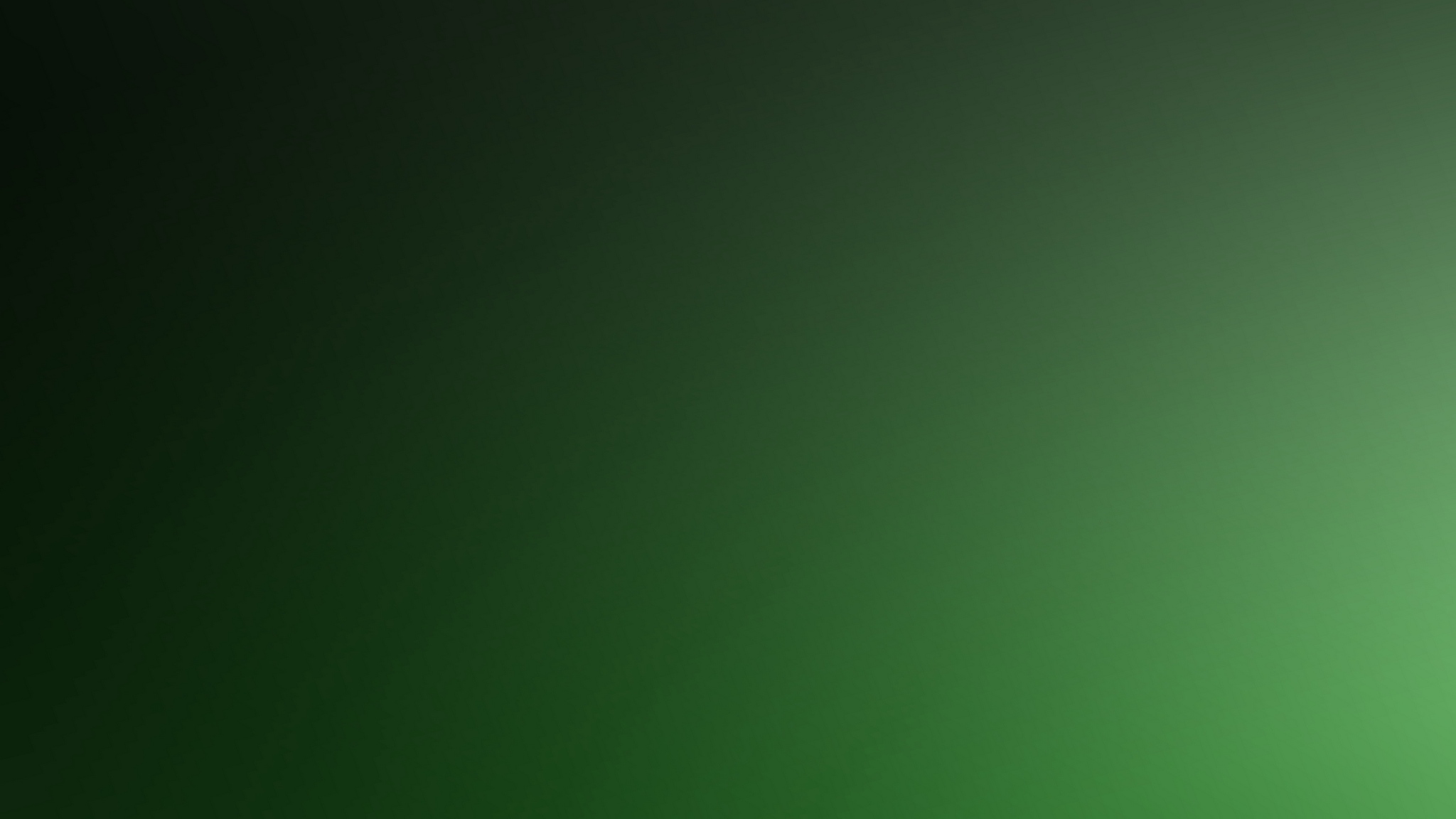 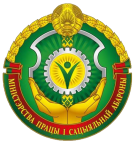 Министерство труда и социальной защиты
Республики Беларусь
О системе социального обслуживания населения Республики Беларусь
(успешные практики, внедрение новых форм социальной работы, отвечающих современным потребностям человека)
Заместитель Министра
труда и социальной защиты 
Республики Беларусь
Румак А.А.
1
ПРАВОВЫЕ ОСНОВЫ ФУНКЦИОНИРОВАНИЯ СИСТЕМЫ СОЦИАЛЬНОГО ОБСЛУЖИВАНИЯ
система государственных органов, осуществляющих государственное регулирование и управление в области социального обслуживания,
перечень организаций, оказывающих социальные услуги, 
формы социального обслуживания, виды социальных услуг, основания, условия и порядок их оказания, 
основы реализации механизма государственного социального заказа
Закон Республики Беларусь 
«О социальном обслуживании»
стандарты в области социального обслуживания:

перечень бесплатных и общедоступных социальных услуг государственных учреждений социального обслуживания;

нормы и нормативы обеспеченности граждан услугами государственных учреждений социального обслуживания
Закон Республики Беларусь 
«О государственных минимальных 
социальных стандартах»
ГОСУДАРСТВЕННЫЕ УЧРЕЖДЕНИЯ 
СОЦИАЛЬНОГО ОБСЛУЖИВАНИЯ
Территориальные центры социального обслуживания населения
146
Дома-интернаты для престарелых и инвалидов
80
социальная помощь на дому

дневное пребывание граждан пожилого возраста и инвалидов

сопровождаемое проживание инвалидов и лиц из числа детей-сирот

круглосуточное пребывание граждан пожилого возраста и инвалидов 

социальная адаптация и реабилитация
проживание в условиях повышенной комфортности

краткосрочное проживание 

социальная передышка

сопровождаемое проживание инвалидов
2
3
СТАЦИОНАРНОЕ  
СОЦИАЛЬНОЕ  ОБСЛУЖИВАНИЕ
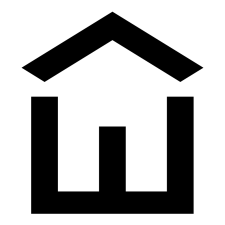 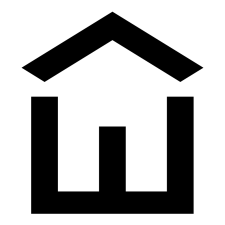 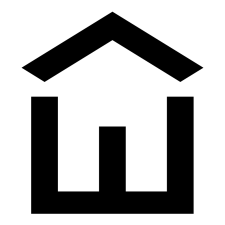 проживает
13,5
тыс.
человек
проживает
1,7
тыс.
человек
проживает
3,7
тыс. человек
9 
домов-интернатов 
для детей-инвалидов с особенностями психофизического развития
49 психоневрологических домов-интернатов для престарелых и инвалидов
22 
дома-интерната для престарелых и инвалидов
4
УСЛОВИЯ ПРЕДОСТАВЛЕНИЯ СОЦИАЛЬНЫХ УСЛУГ В ДОМАХ-ИНТЕРНАТАХ
Без взимания платы социальные услуги предоставляются гражданам, нуждающимся в постоянном постороннем уходе или посторонней помощи, бытовом обслуживании и медицинской помощи:

в домах-интернатах для престарелых и инвалидов всех типов:
- одиноким инвалидам I и II группы; 
- одиноким гражданам, достигшим 65-летнего возраста; 

в детских домах-интернатах:
- детям-инвалидам с особенностями психофизического развития в возрасте от 4 до 18 лет.
5
УСЛОВИЯ ПРЕДОСТАВЛЕНИЯ СОЦИАЛЬНЫХ УСЛУГ В ДОМАХ-ИНТЕРНАТАХ
На платных условиях социальные услуги предоставляются:

в домах-интернатах для престарелых и инвалидов:
- нетрудоспособным гражданам, имеющим членов семьи, обязанных по закону их содержать; 
- гражданам, получающим пенсии из других государств;  
- гражданам, которые произвели отчуждение принадлежащих им жилых помещений в течение 5 лет, предшествующих поселению в дом-интернат, либо во время проживания в доме-интернате или сдают их по договорам найма; 
- в отделениях повышенной комфортности 
- при краткосрочном проживании (до 1 месяца);  

в детских домах-интернатах:
- услуги социальной передышки (до 28 дней).
ГОСУДАРСТВЕННЫЙ СОЦИАЛЬНЫЙ СТАНДАРТ В ОБЛАСТИ СОЦИАЛЬНОГО ОБСЛУЖИВАНИЯ НАСЕЛЕНИЯ
6
Территориальные центры социального обслуживания населения
146
социальная помощь на дому, услуги сиделки, няни

дневное пребывание граждан пожилого возраста и инвалидов, реабилитационно-трудовые мастерские, кружки (клубы) по интересам

сопровождаемое проживание инвалидов и лиц из числа детей-сирот и детей, оставшихся без попечения родителей

круглосуточное пребывание граждан пожилого возраста и инвалидов 

социальная адаптация и реабилитация, помощь психолога, кризисные комнаты, социальный патронат
7
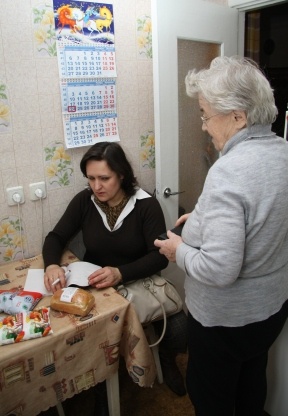 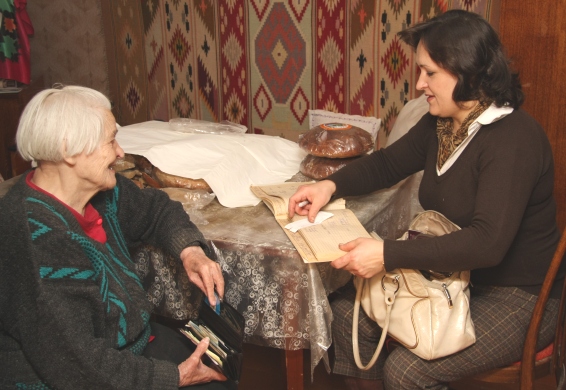 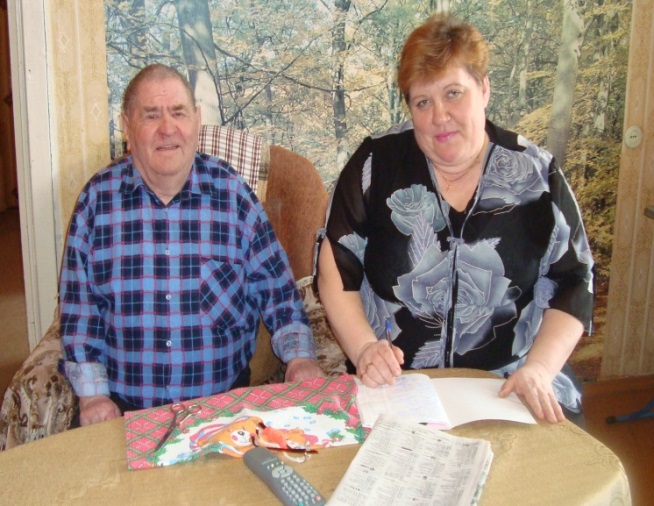 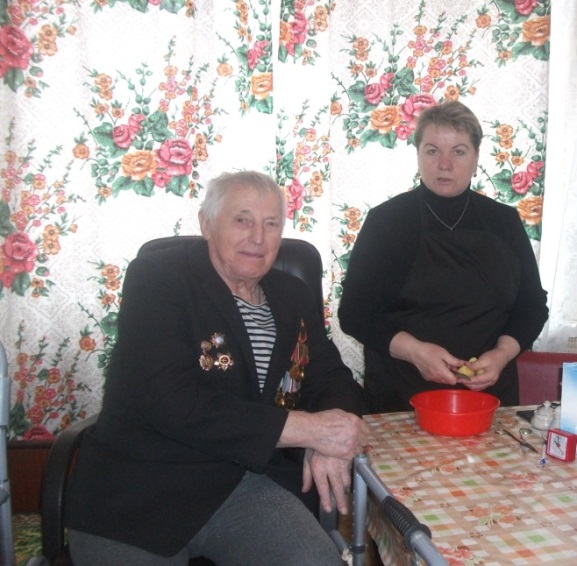 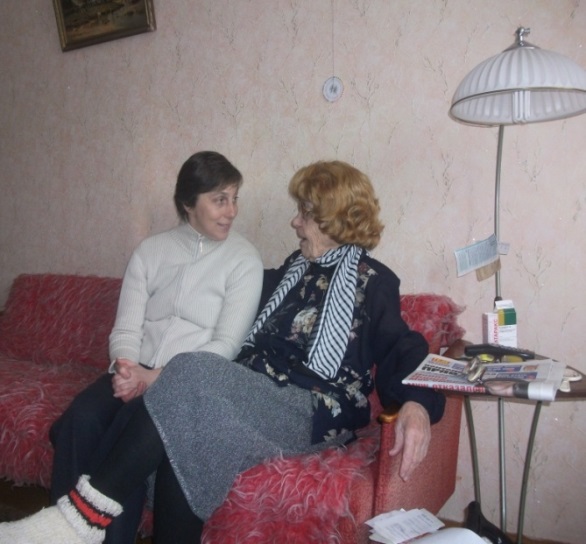 8
СОЦИАЛЬНАЯ ПОМОЩЬ НА ДОМУ
Категории
неработающие граждане, достигшие 60-летнего возраста;
инвалиды I и II группы
Условия
БЕСПЛАТНО
одинокие малообеспеченные нетрудоспособные граждане
БЕСПЛАТНО
одинокие малообеспеченные нетрудоспособные граждане
ЧАСТИЧНАЯ ОПЛАТА (60% установленного тарифа)
одинокие нетрудоспособные граждане, среднедушевой доход которых не превышает 2 БПМ
ЧАСТИЧНАЯ ОПЛАТА (60% установленного тарифа)
одинокие нетрудоспособные граждане, среднедушевой доход которых не превышает 2 БПМ
ПОЛНАЯ ОПЛАТА
другие категории нетрудоспособных граждан
8
9
УСЛУГИ СИДЕЛКИ
Утратившие способность к самообслуживанию и передвижению:
- неработающие граждане, достигшие 60-летнего возраста;
- инвалиды I и II группы
Категории
ЧАСТИЧНАЯ ОПЛАТА (60% установленного тарифа)
одинокие нетрудоспособные граждане, среднедушевой доход которых не превышает БПМ
Условия
ПОЛНАЯ ОПЛАТА
другие категории нетрудоспособных граждан
9
10
УСЛУГИ НЯНИ
Категории
Семьи:
- воспитывающие двоих и более детей в возрасте до 3 лет, родившихся одновременно;
- воспитывающие детей-инвалидов;
- семьи, в которых родители являются инвалидами I или II группы
БЕСПЛАТНО 
- семьям, воспитывающим двоих и более детей в возрасте до 3 лет, родившихся одновременно;
- неполным семьям, воспитывающим ребенка-инвалида в возрасте до 4 лет
Условия
ПОЛНАЯ ОПЛАТА 
другим категориям семей
10
11
ДНЕВНОЕ ПРЕБЫВАНИЕ ИНВАЛИДОВ
Категории
Инвалиды I и II группы
Направления деятельности
- обеспечение преемственности перехода выпускников центров коррекционно-развивающего обучения и реабилитации; 
- оказание содействия в восстановлении или компенсации нарушенных или утраченных вследствие заболевания способностей к самообслуживанию и в подготовке к самостоятельной жизни
Формы работы
- реабилитационно-трудовые мастерские; 
- кружки, клубы по интересам
Условия
БЕСПЛАТНО
11
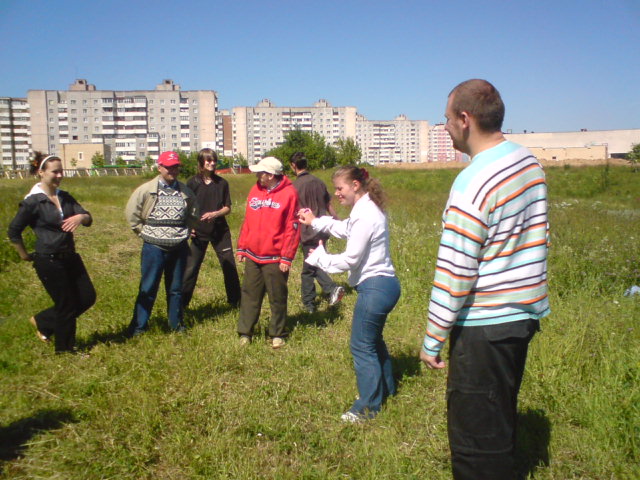 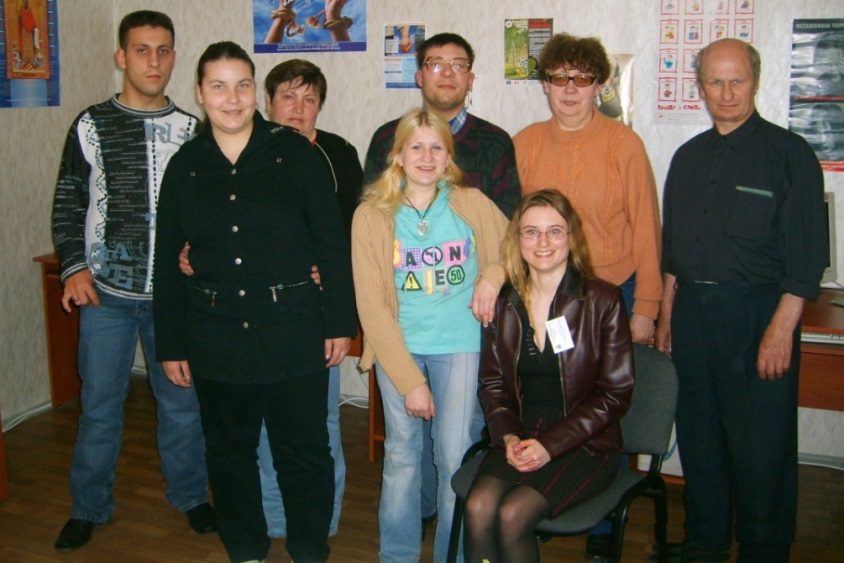 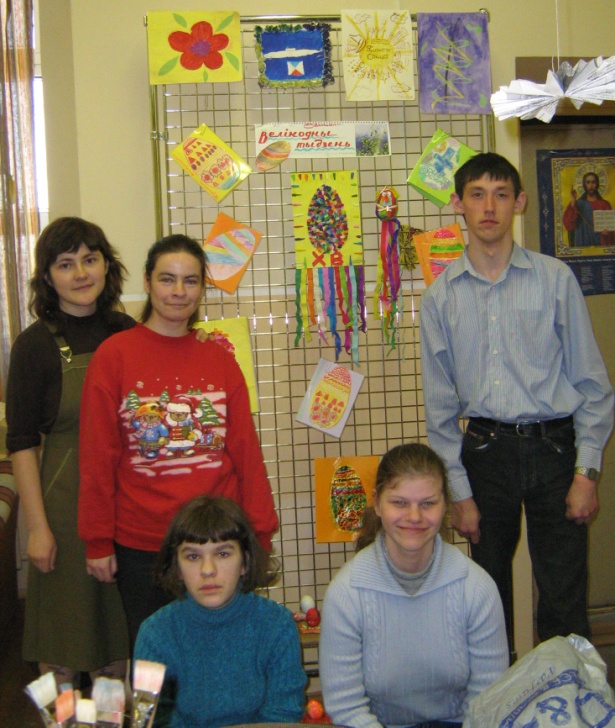 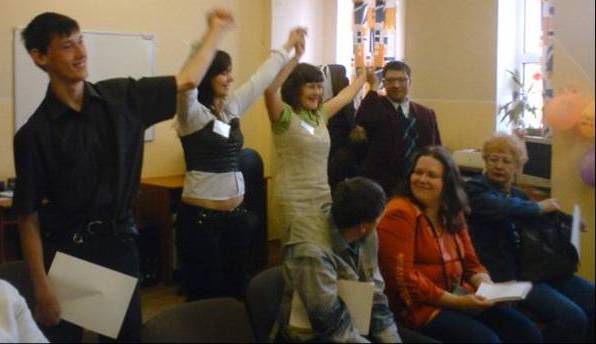 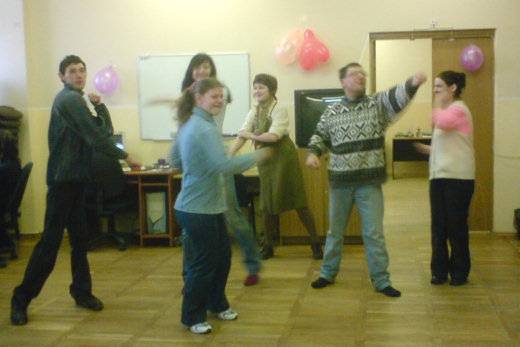 12
13
ДНЕВНОЕ ПРЕБЫВАНИЕ ПОЖИЛЫХ ГРАЖДАН
Категории
Неработающие граждане, достигшие возраста 60 лет
Направления деятельности
- обеспечение ухода за пожилыми гражданами; 
- организация дневной занятости пожилых граждан, направленной на профилактику деменции
Формы работы
- кружки, клубы по интересам
Условия
БЕСПЛАТНО
одинокие малообеспеченные нетрудоспособные граждане
ЧАСТИЧНАЯ ОПЛАТА (60% установленного тарифа)
одинокие нетрудоспособные граждане, среднедушевой доход которых не превышает 200% БПМ
ПОЛНАЯ ОПЛАТА
другие категории нетрудоспособных граждан
13
14
КРУГЛОСУТОЧНОЕ ПРЕБЫВАНИЕ ПОЖИЛЫХ ГРАЖДАН И ИНВАЛИДОВ
Граждане, достигшие 60-летнего возраста;
инвалиды I и II группы
Категории
Условия
ЧАСТИЧНАЯ ОПЛАТА (85% суммы среднедушевого дохода гражданина, но не более 80% полной стоимости услуг)
- одинокие нетрудоспособные граждане
ПОЛНАЯ ОПЛАТА
другие категории нетрудоспособных граждан
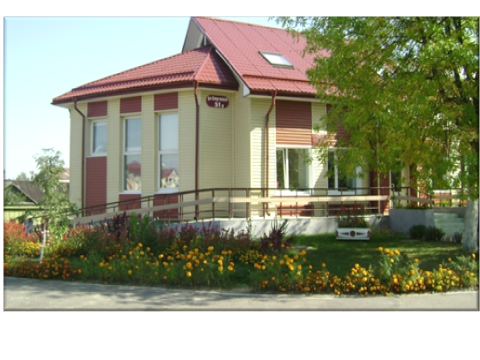 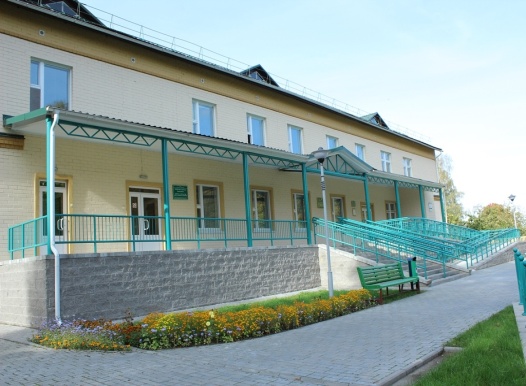 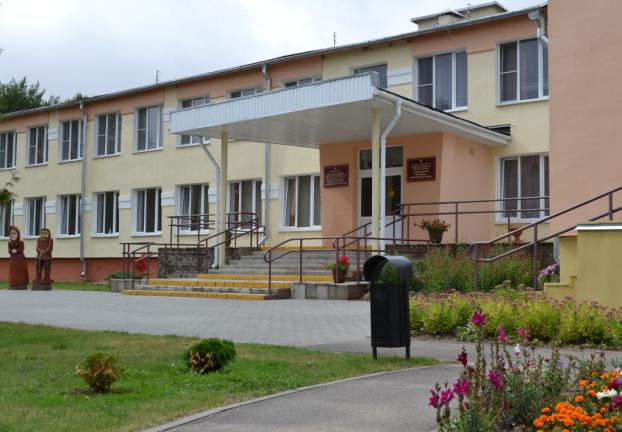 14
15
СОПРОВОЖДАЕМОЕ ПРОЖИВАНИЕ
Категории
Инвалиды I и II группы;
лица из числа детей-сирот и детей, оставшихся без попечения родителей
Направления деятельности
- сопровождение лиц из числа детей-сирот и детей, оставшихся без попечения родителей;
- услуги помощника по сопровождению (для инвалидов I группы с нарушением опорно-двигательного аппарата и (или) по зрению);
- услуги ассистента (для одиноких и одиноко проживающих инвалидов I и II группы с умственными нарушениями);
- услуги переводчика жестового языка (для инвалидов по слуху)
Условия
БЕСПЛАТНО
15
16
СОЦИАЛЬНАЯ АДАПТАЦИЯ И РЕАБИЛИТАЦИЯ
Граждане (семьи), находящиеся в трудной жизненной ситуации;
лица, освободившиеся из мест лишения свободы;
граждане, страдающие зависимостями;
жертвы домашнего насилия и др.
Категории
Направления деятельности
- психологическая помощь;
- социальный патронат;
- кризисные комнаты;
- пункты проката технических средств социальной реабилитации;
- салоны «Милосердие»
Условия
БЕСПЛАТНО
16
17
СОЦИАЛЬНОЕ ОБСЛУЖИВАНИЕ НА ОСНОВАНИИ ДОГОВОРОВ ПОЖИЗНЕННОГО СОДЕРЖАНИЯ С ИЖДИВЕНИЕМ ЗА СЧЕТ МЕСТНЫХ БЮДЖЕТОВ
Категории
Одинокие пожилые граждане старше 70 лет, имеющие в собственности жилое помещение
Условия
ПОЖИЛОЙ ГРАЖДАНИН
- передает в собственность местного исполнительного и распорядительного органа жилое помещение

МЕСТНЫЙ ИСПОЛНИТЕЛЬНЫЙ И РАСПОРЯДИТЕЛЬНЫЙ ОРГАН
- выплачивает ренту;
- предоставляет бесплатное социальное обслуживание
Формы
- социальное обслуживание в доме-интернате;
- социальное обслуживание на дому при условии проживания в переданном под выплату ренты жилом помещении
18
ЗАМЕЩАЮЩИЕ СЕМЬИ ДЛЯ НЕТРУДОСПОСОБНЫХ ГРАЖДАН
оказание социальных услуг нетрудоспособному гражданину в условиях совместного проживания и ведения общего хозяйства этого гражданина и физического лица, оказывающего социальные услуги и не являющегося лицом, обязанным по закону содержать этого гражданина
Одинокие пожилые граждане старше 70 лет, инвалиды I и II группы
Трудоспособный гражданин
ДОГОВОР
ТЦСОН
19
ГОСУДАРСТВЕННЫЙ СОЦИАЛЬНЫЙ ЗАКАЗ В ОБЛАСТИ СОЦИАЛЬНОГО ОБСЛУЖИВАНИЯ
механизм привлечения юридических лиц и индивидуальных предпринимателей к оказанию социальных услуг и реализации социальных проектов
СУБСИДИИ ИЗ СРЕДСТВ МЕСТНОГО БЮДЖЕТА НЕГОСУДАРСТВЕННЫМ   НЕКОММЕРЧЕСКИМ   ОРГАНИЗАЦИЯМ
ПРИ ОКАЗАНИИ 
СОЦИАЛЬНЫХ УСЛУГ
ПРИ РЕАЛИЗАЦИИ 
СОЦИАЛЬНЫХ ПРОЕКТОВ
на возмещение расходов на заработную плату и начисления на заработную плату работникам, оказывающим социальные услуги;
на выплату вознаграждения по гражданско-правовым договорам с физическими лицами, оказывающими социальные услуги
на частичное (до 50%) возмещение расходов на реализацию социальных проектов
20
УРОВЕНЬ ОБЕСПЕЧЕННОСТИ НЕТРУДОСПОСОБНЫХ ГРАЖДАН СОЦИАЛЬНЫМИ УСЛУГАМИ  (продецимилле)